Җаӊһрин эклц
ФОНОЗАРЯДК
               Арвн давхр Торлг бәәшңд
	Җаңһр богд сууна.
	Чиирг,чидлтә баатрмудинь
	Тѳрскнәннь нерән туурулна!
Җаңһрин уңг-тохм
Тәк Зула ханТаңгсг БумбҮзңг Алдр ханҖаңһр
Җаӊһрин дәәнә хаалһ
Бумбин орна магтал
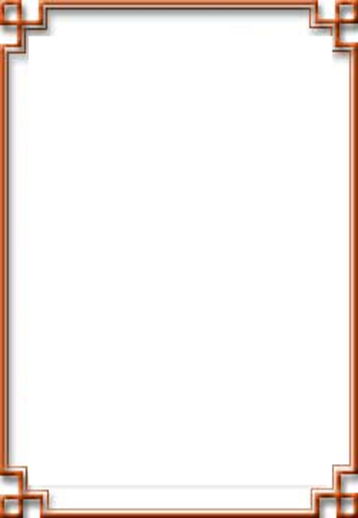 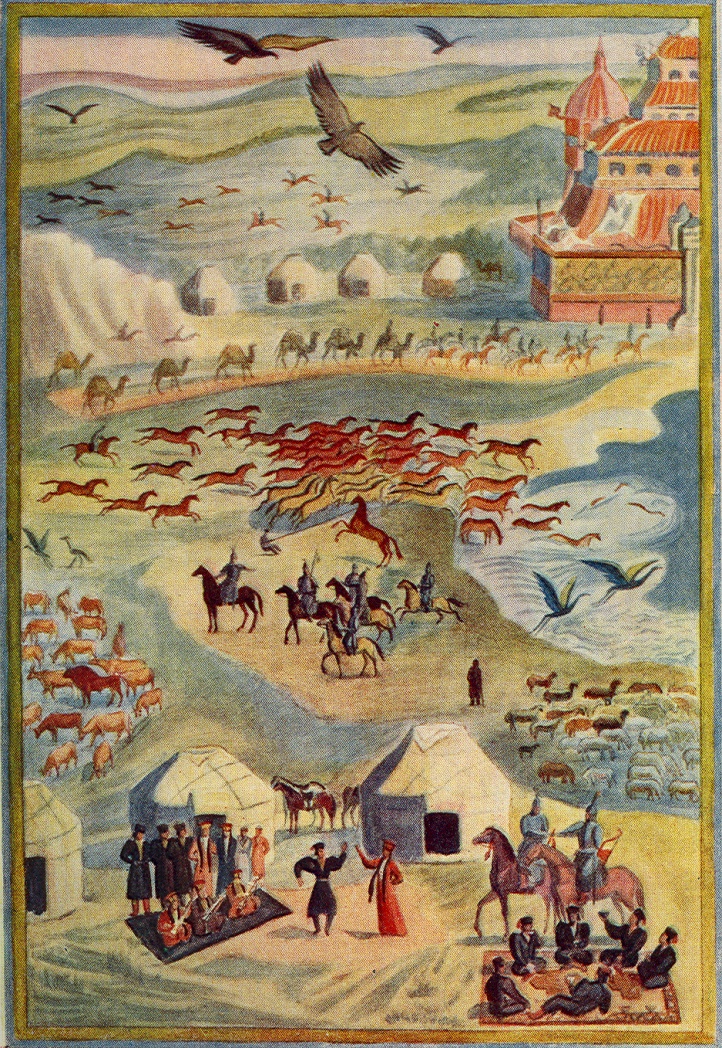 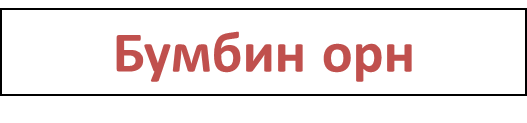 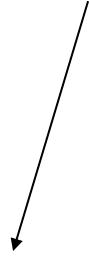 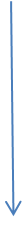 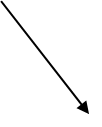 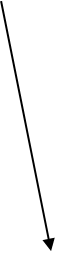 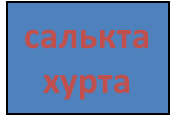 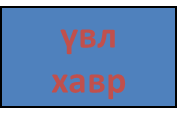 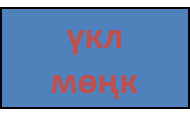 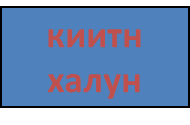 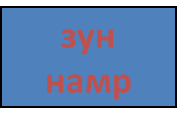 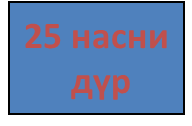 Бәәшӊ бәрллһн
Сер-сер салькн
Хар торһн лавшг
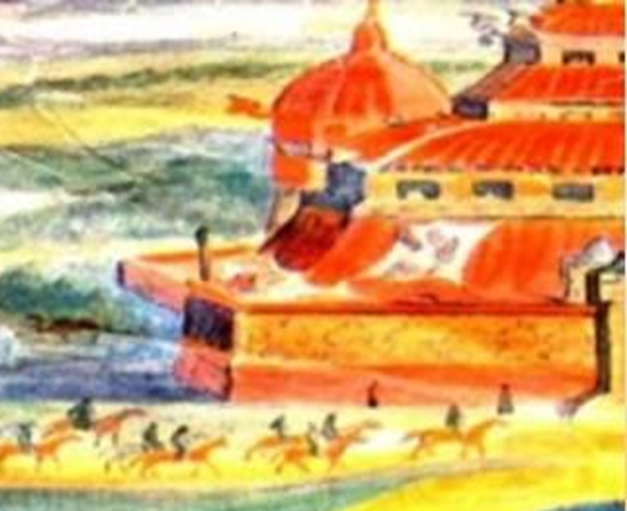 Һаҗг шил
Шур
Домб һол
Арнзл Зеерд
Тәкин тавн шулун
Арслӊгин соя
Цаһан ташу
Һал улан шил
Догшн болд
Арвн давхр
Алг буһин арсн
Усн шил
Шар цоохр туг
Сувсн
Һуру дуту
ФИЗМИНУТК
Җаӊһрин баатрмуд арһта,
Урлда кехтән дурта,
Баатр болһн зевтә
Төрскән харсх седклтә!
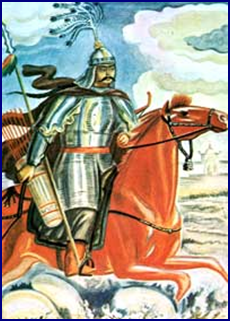 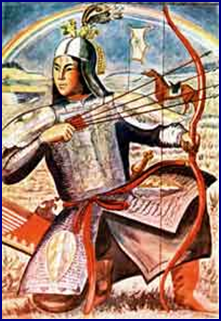 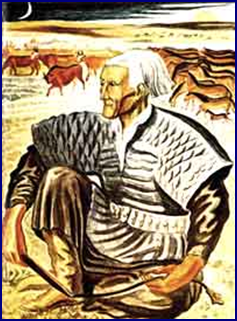 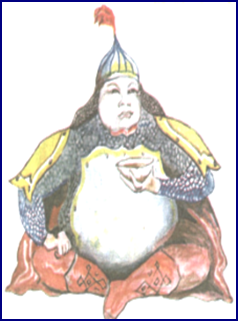 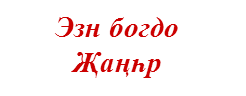 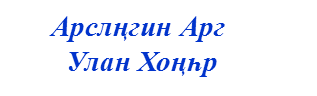 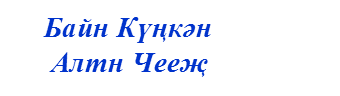 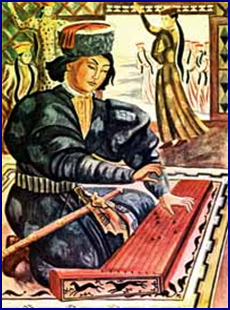 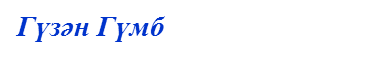 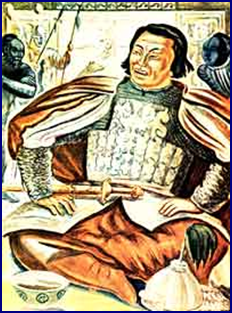 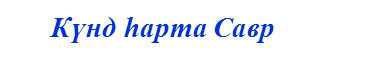 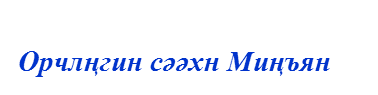 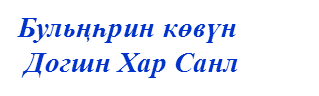 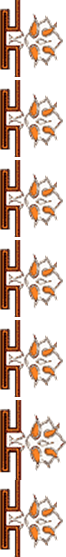 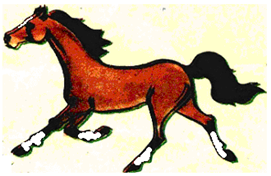 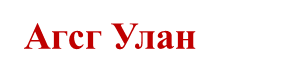 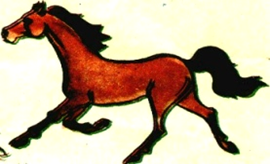 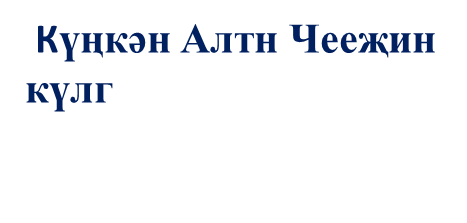 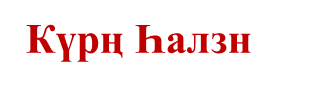 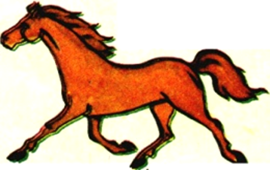 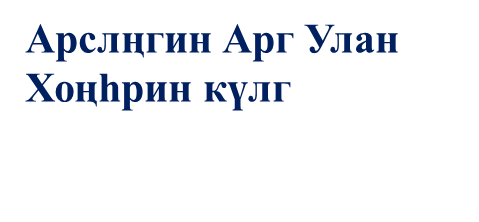 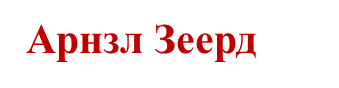 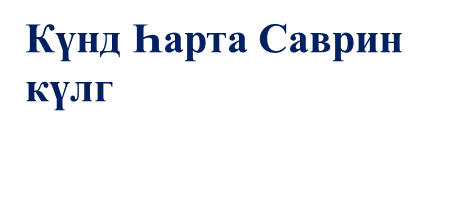 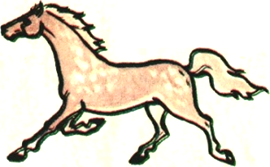 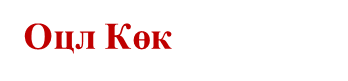 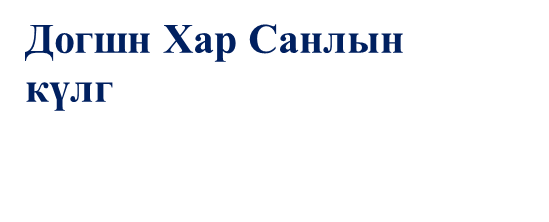 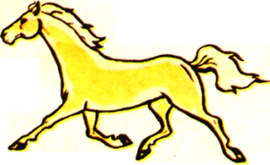 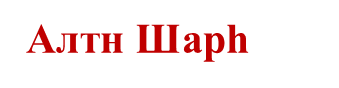 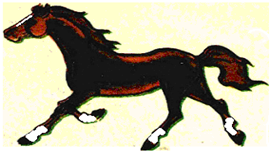 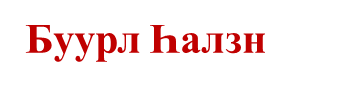 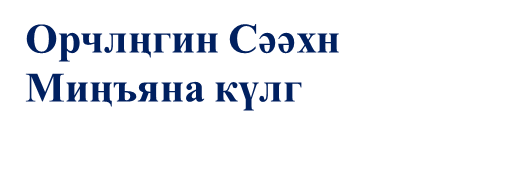 Баатрмудын зер-зев
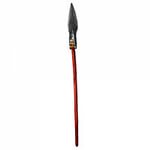 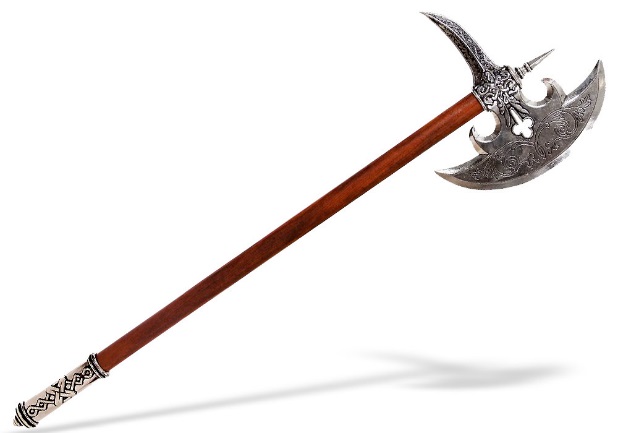 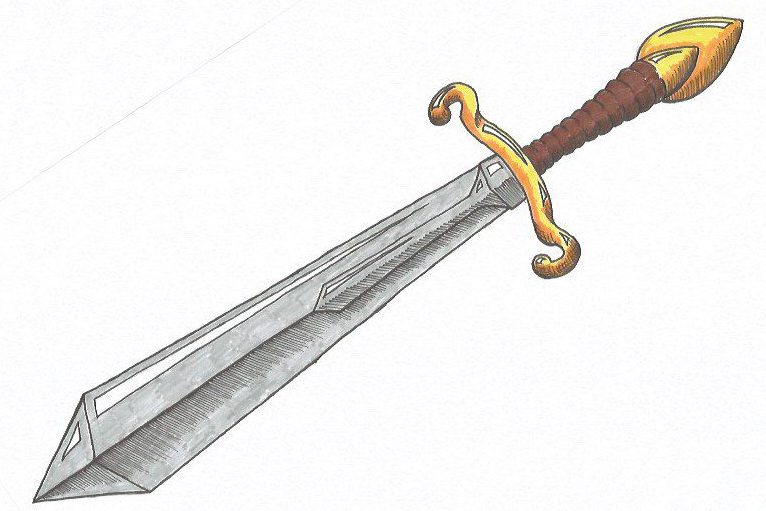 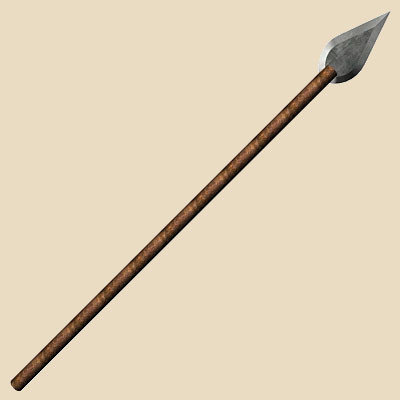 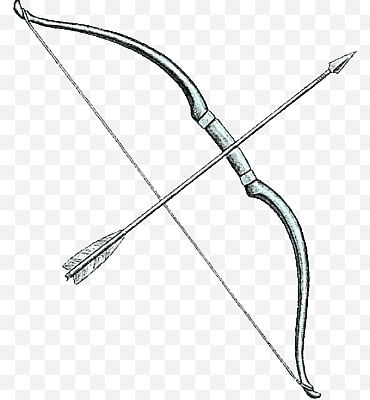 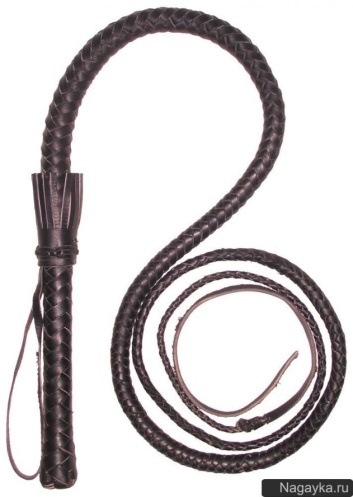